Дидактическая игра 
«День Рождения»
Дидактические задачи
Уточнить представления детей об интересах мальчиков и девочек.
Упражнять в самостоятельном составлении пожелания (поздравления с Днем Рождения) для мальчика и девочки, ориентируясь на их интересы и увлечения.
Способствовать формированию 
осознанного отношения к выбору
 подарка для сверстника с учетом 
его пола, потребностей и интересов.
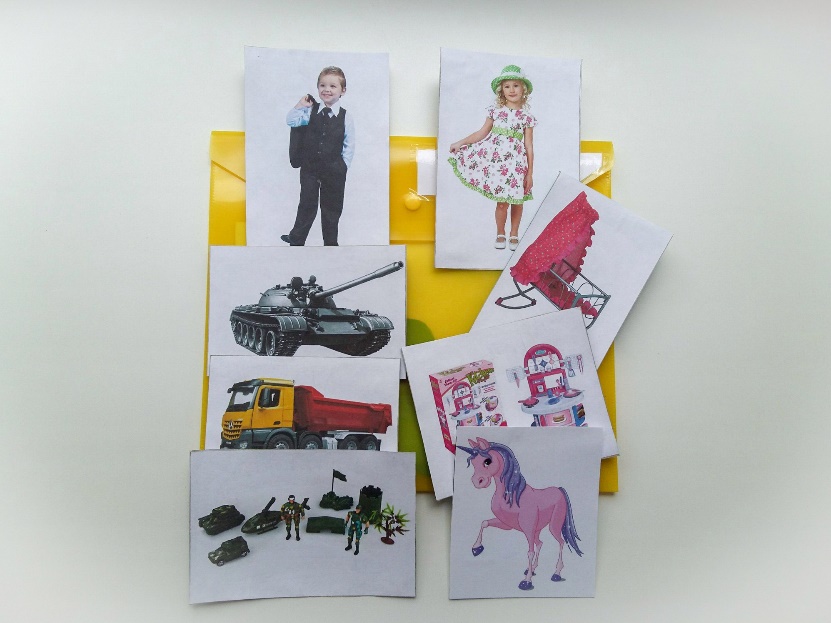 Материал
карточки с изображением предметов с которыми любят взаимодействовать мальчики, девочки (16 штук); 
картинка мальчика и девочки; 
мешочек.
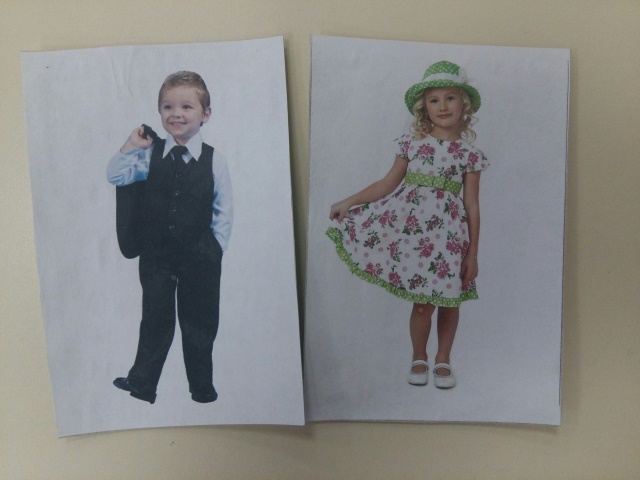 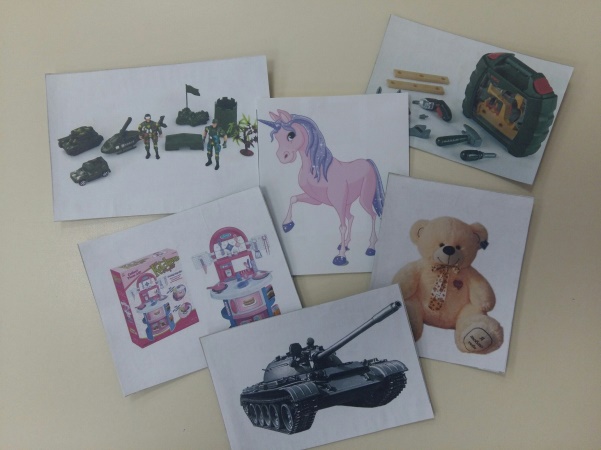 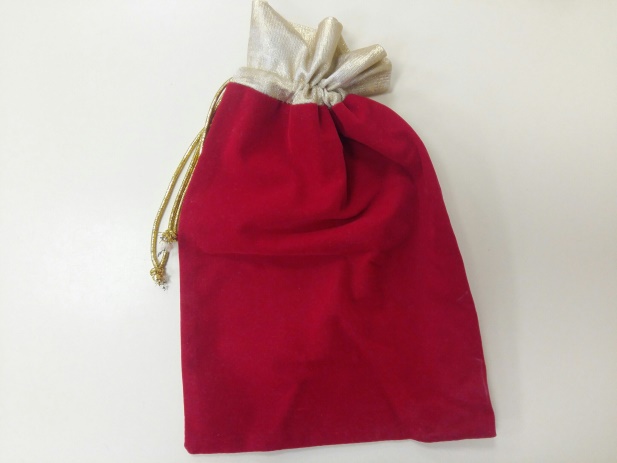 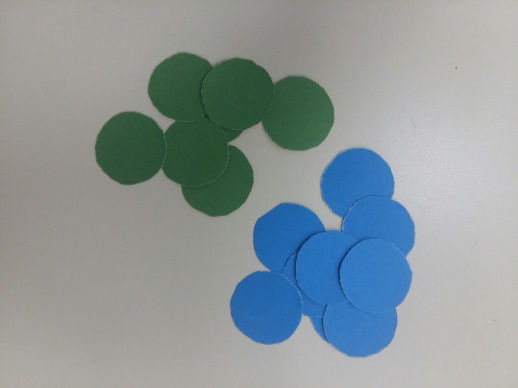 Игровое правило
Вариант 1. Играют 2-3 человека. По считалке выбирается кто первый будет вытягивать карточку из мешочка. Вытянув карточку, игрок определяет кому подарит этот предмет на День Рождения – девочке или мальчику, а может обоим. Определившись, кладет карточку к выбранному герою и объясняет свою точку зрения. Если ребенок аргументировал свой выбор, получает зеленый жетон. Выигрывает тот, кто правильно подберет подарки и наберет больше жетонов.
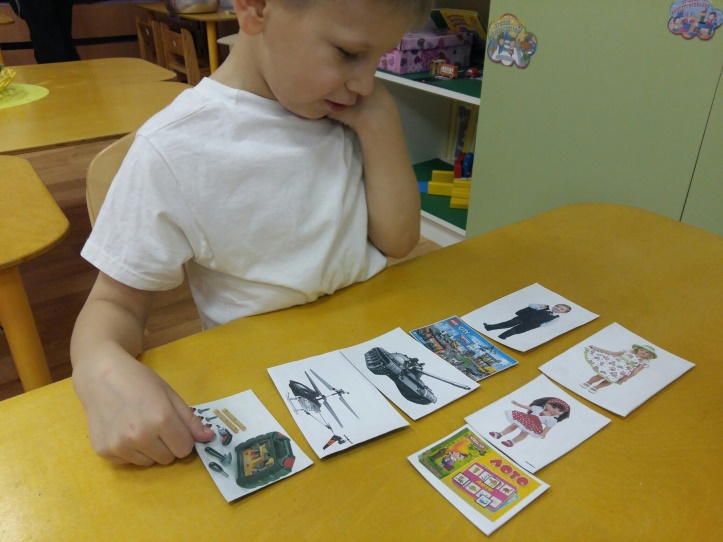 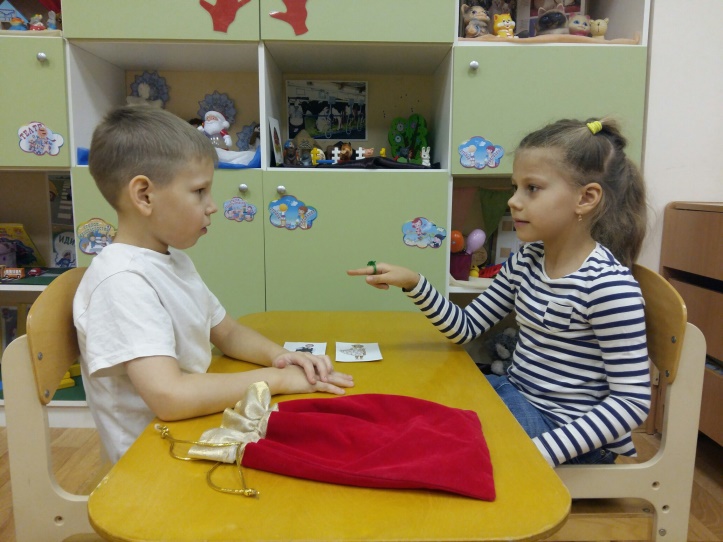 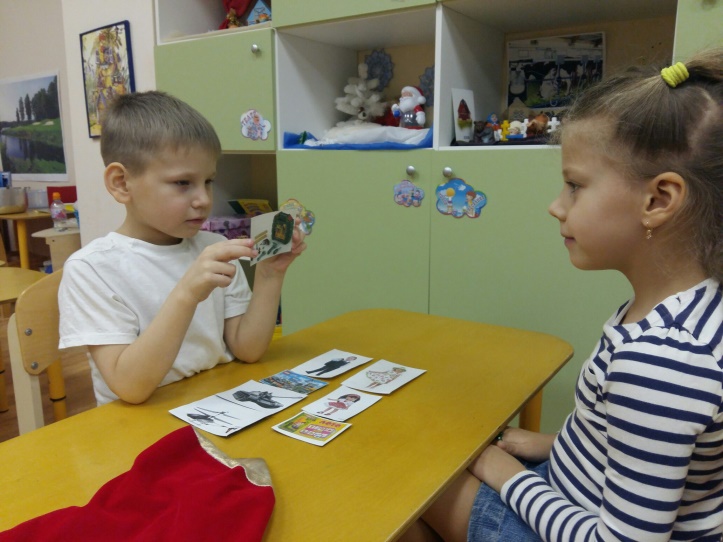 Игровое правило
Вариант 2. По считалке выбирается кто первый будет вытягивать карточку из мешочка. Вытянув карточку из мешочка, игрок определяет кому подарит этот предмет на День Рождения – девочке или мальчику, а может обоим. Определившись, кладет карточку к выбранному герою и озвучивает пожелание или поздравление с Днем Рождения, за это получает синюю фишку. Если игрок затрудняется с пожеланием, другим игрокам даётся возможность ответить, если пожелание было креативным, игрок получает синий жетон. Выигрывает тот, кто правильно подберет подарки для мальчика и девочки и наберет больше жетонов. Игра длится 15-20 минут.
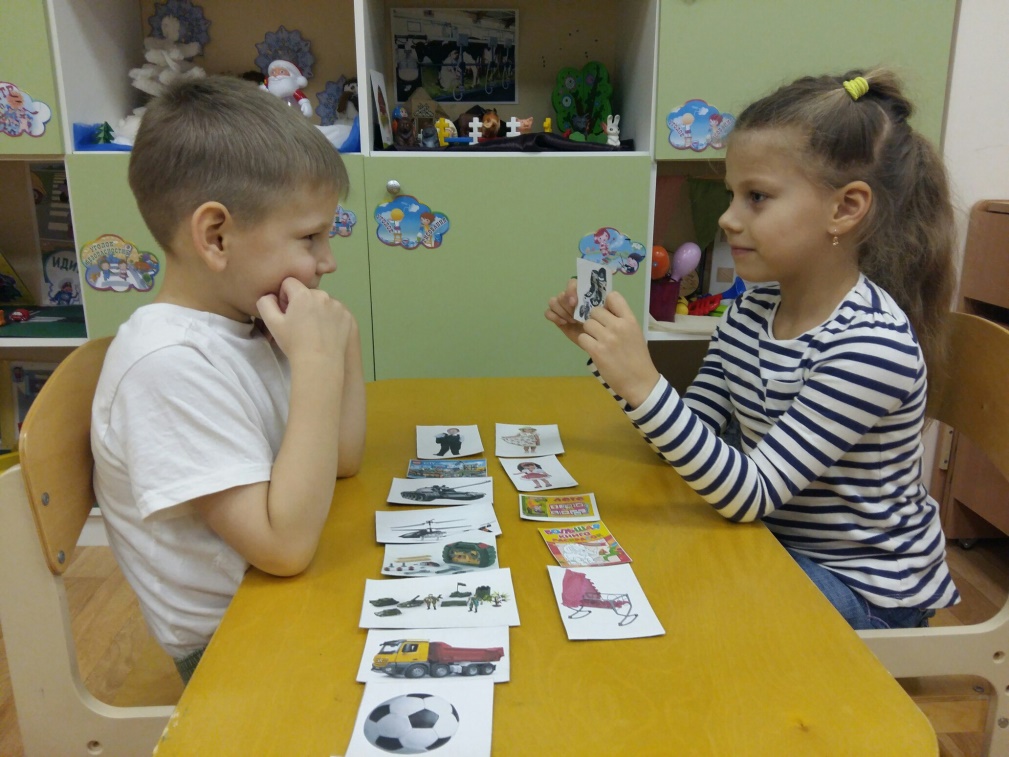 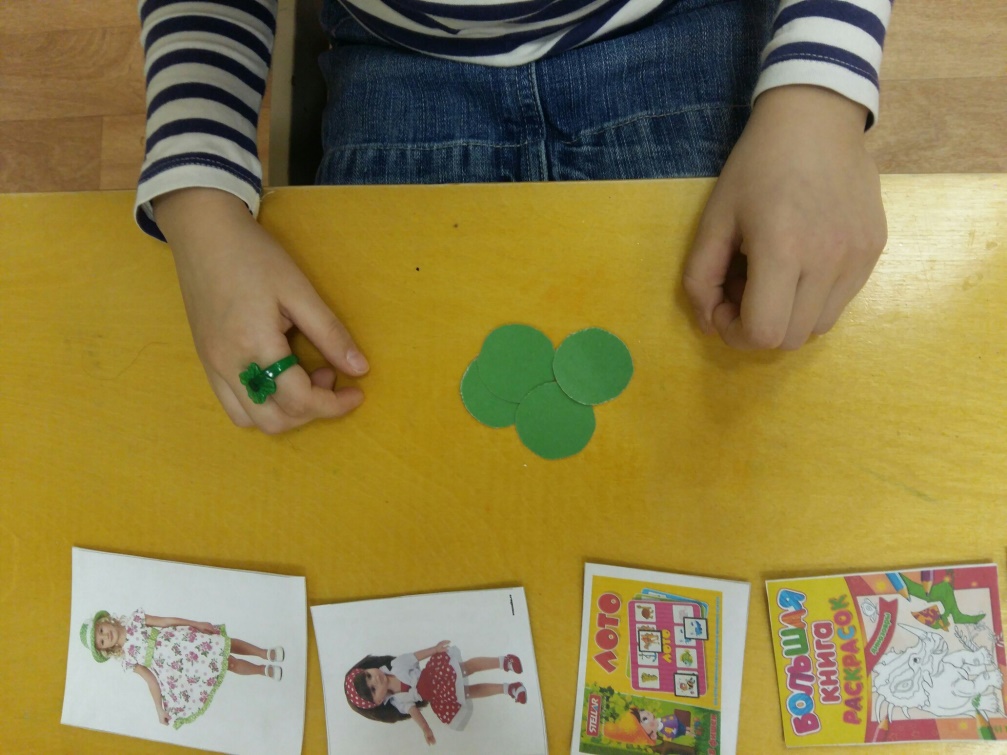 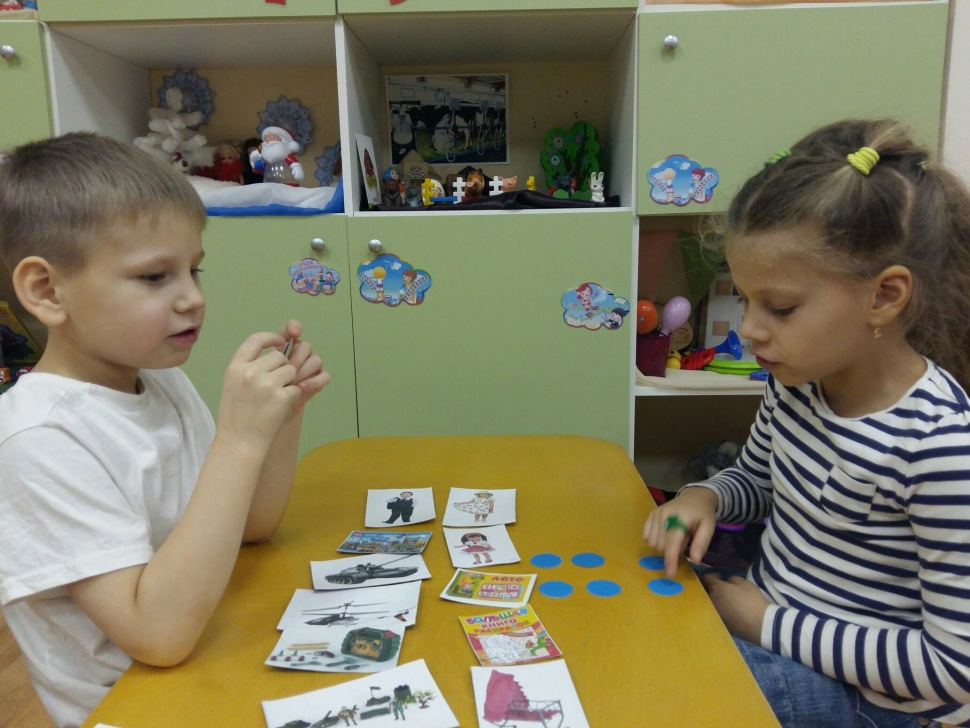 Спасибо за просмотр!